Лучшие практики корпоративных программ «Укрепление здоровья на рабочем месте»
Региональный центр общественного здоровья и медицинской профилактики Приморского края
Реализация плана действий и мероприятий  корпоративной программы укрепления здоровья работающих
Стратегии корпоративной программы укрепления здоровья работающих определяются це-  лью и включают стратегии, направленные на работу с сотрудниками, и стратегии, направленные  на создание и развитие соответствующей инфраструктуры.
Стратегии, направленные на работу с сотрудниками, – поощрение и поддержка работ-  ников к здоровому образу жизни. Предпочтительны меры, которые делают здоровый выбор лег-  ким и предоставляют помощь поддерживать здоровые поведенческие изменения.
Эти меры для здоровых людей или с риском заболеваний направлены на факторы здорово-  го образа жизни, такие как:
отказ от курения
здоровое питание
физическая активность
снижение потребления алкоголя
социальное и эмоциональное благополучие (управление стрессом).
Программы по факторам риска могут применяться работодателями в различном сочетании  в зависимости от потребности, характера производств, особенностей трудового процесса пред-  приятия, выявленных приоритетов и рисков (факторов риска) для работающих и ресурсного  обеспечения.
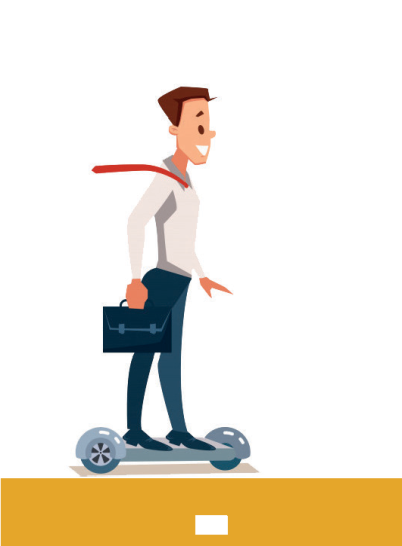 <номер>
2
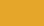 ПИТАНИЕ
Может значительно  повлиять на способ-  ность сотрудника эффек-  тивно выполнять свою  работу, например, уве-  личивая общие ресурсы  организма, улучшать его  способность концентри-  роваться и т. д.
ЗДОРОВОЕ  ПИТАНИЕ
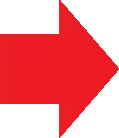 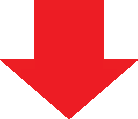 На предприятиях может  быть предоставлен вы-  бор питания в комнатах  для персонала, торго-  вых автоматах и офи-  сах, а также обеспечен  легкий доступ к свежим  фруктам и здоровым  закускам.
Здоровое питание может  быть обеспечено как че-  рез патерналистский под-  ход путем ограничения  выбора блюд и напитков  только из меню здорового  питания, так и через более  гибкий подход системы  скидок, бонусов и т. д.
Программы питания  включают  предоставление  работающим выбора  блюд и напитков,  повышают их осведом-  ленность о принципах  здорового питания.
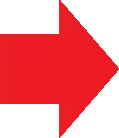 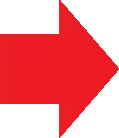 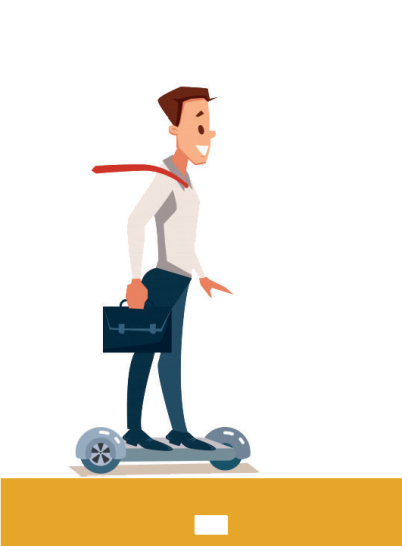 <номер>
2
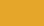 АКТУАЛЬНОСТЬ
Здоровое питание имеет  решающее значение
в профилактике большинства хронических неинфекционных заболеваний
Потребление в адекватном количестве фруктов,
овощей и продуктов из цельных злаков помогает предотвратить  сердечно-сосудистые заболевания, включая инфаркт и инсульт,  сахарный диабет, ожирение, некоторые формы рака.
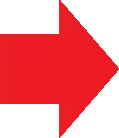 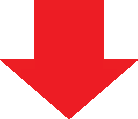 Цель практик – повышение  приверженности к рациональ-  ному питанию, формирование  здоровых пищевых привычек  у сотрудников компании и чле-  нов их семей. Целевая аудито-  рия – сотрудники предприятия  и члены их семей.
В течение рабочего дня сотрудник как минимум  один раз принимает пищу, поэтому мероприятия,
направленные на популяризацию здорового питания  в трудовой среде, имеют смысл.
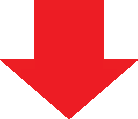 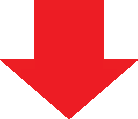 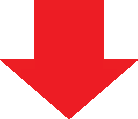 Предоставление  возможности  сотрудникам  хранить
и готовить еду на  работе  позволяет избе-  жать негативного
влияния быстрого  питания  («фастфуда»,
«уличной еды»)  на здоровье.
Сотрудники будут  чаще выбирать про-  дукты и блюда для  здорового питания,  если их ассорти-  мент будет пред-  ставлен в меню  столовой, буфета,  кафе, кафетерия,  торговых автома-  тов, кофе-брейков и  на столах в перего-  ворных комнатах.
Практики,	направленные
Снижение цен
на продукты и блюда  для здорового  питания оказывает  существенное  влияние
на выбор.
на создание среды для здоро-  вого питания на предприятии и
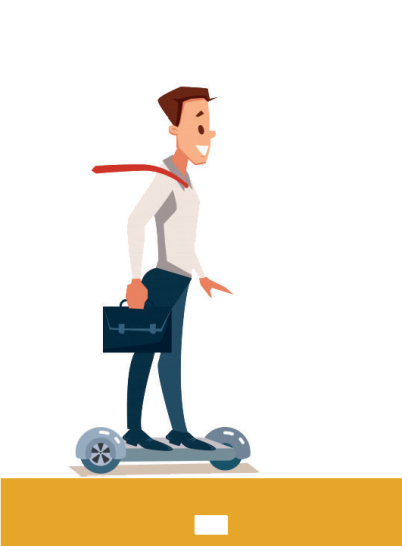 предоставления	сотрудникам
возможности	формировать	и
следовать рациону здорового  питания, обеспечения доступа  к питьевой воде, продуктам и  блюдам для здорового питания.
<номер>
2
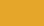 Вода в офис
ЦЕЛЬ
Обеспечить сотрудникам предприятия в течение рабочего времени свободный доступ к пи-  тьевой воде.
ОПИСАНИЕ
Территорию офиса,  комнату приема пищи,  столовую и комнаты
для переговоров оснастить  кулерами с питьевой водой
Сотрудникам, имеющим  выездной характер работы  и работающим удаленно,  предусмотреть выдачу  питьевой воды в бутылках
ОТВЕТСТВЕННЫЕ
(В зависимости от структуры предприятия – административно-хозяйственная служба, служба  по работе с персоналом или др. сотрудники.
СРОКИ РЕАЛИЗАЦИИ
Постоянно действующая практика.
РЕЗУЛЬТАТ
ИНДИКАТОРЫ ПРОЦЕССА
% помещений и территории, оснащенных кулерами с питьевой водой.
ИНДИКАТОРЫ РЕЗУЛЬТАТА
% сотрудников, имеющих доступ к питьевой воде не далее 100 м от рабочего места.
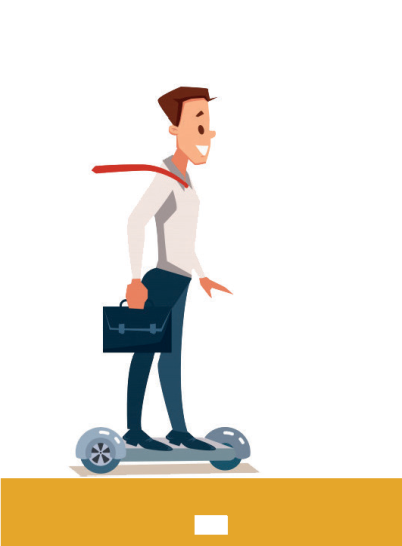 <номер>
2
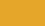 Питание в рабочее время
ЦЕЛЬ
Обеспечить сотрудникам в течение рабочего времени возможность приема пищи в отдельно  отведенном помещении.
ОПИСАНИЕ
ОТВЕТСТВЕННЫЕ
В зависимости от структуры предприятия –
Если на территории предприятия нет пункта  организованного общественного питания  (столовая, кафе, буфет и др.)
руководство	предприятия,	администра-
тивно-хозяиственная служба, служба по  работе с персоналом или др. сотрудники.
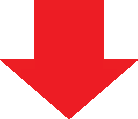 СРОКИ РЕАЛИЗАЦИИ
Необходимо  выделить по-  мещение для  приема пищи,  оборудованное  раковиной с  водой, столом,  стульями, посу-  дой, чайником,  холодильником  и техникой для  разогрева пищи
Постоянно действующая практика.
РЕЗУЛЬТАТ
ИНДИКАТОРЫ ПРОЦЕССА
Наличие на территории предприятия по-  мещения для приема пищи или пункта ор-  ганизованного питания (столовая, кафе,  буфет и др.).
ИНДИКАТОРЫ РЕЗУЛЬТАТА
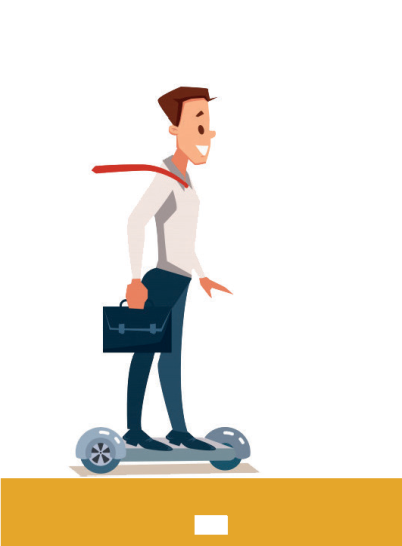 % сотрудников, имеющих возможность приема пищи в рабочее время.
<номер>
2
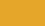 Ограничение на территории предприятия продажи продуктов  с высоким содержанием соли, сахара и насыщенных жиров
ЦЕЛЬ
Ограничить в рабочее время выбор «нездоровых» продуктов с высоким содержанием сахара,  соли и насыщенных жиров.
ОПИСАНИЕ
Провести анализ ассортимента столовой, кафе, буфета, кулинарии и автоматов продажи го-  товых продуктов питания. Исключить из ассортимента продажи продукты с высоким содержанием  сахара, соли и насыщенных жиров, таких как картофельные чипсы, сладкие и газированные на-  питки, энерготоники, крекеры и сухарики, шоколадные батончики и др. Включить в ассортимент  продукты для «здорового перекуса», такие как – овощная соломка, йогурты с содержанием  жира менее 2,5%, яблочные чипсы, зерновые батончики и др.
ОТВЕТСТВЕННЫЕ
В зависимости от структуры предприятия – административно-хозяйственная служба, профсо-  юзный комитет, служба по работе с персоналом или др. сотрудники.
СРОКИ РЕАЛИЗАЦИИ
Постоянно действующая практика.
РЕЗУЛЬТАТ
ИНДИКАТОРЫ ПРОЦЕССА
% переработанных каталогов ассортимента продажи готовой продукции.
ИНДИКАТОРЫ РЕЗУЛЬТАТА
% площадок/автоматов продажи, исключивших из ассортимента продаж продукты с высоким  содержанием соли, сахара и насыщенных жиров.
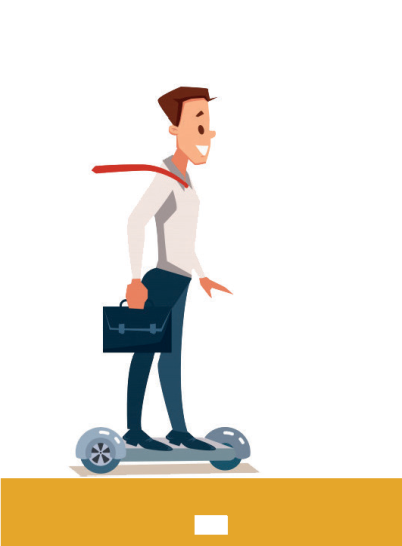 <номер>
2
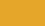 Обучение сотрудников компании и работников предприятия  общественного питания, расположенного на территории компании,  основам рациона здорового питания
ЦЕЛЬ
Формирование у сотрудников высокой осведомленности в области рациона здорового питания.
ОПИСАНИЕ
Для мероприятий образовательного характера приглашаются эксперты в области питания  (врач-диетолог, специалист по здоровому образу жизни или др.) для проведения лекций, мастер-  классов и семинаров. Темы для мероприятий выбираются исходя из потребности сотрудников. Для  лекций и образовательных семинаров могут быть предложены следующие темы: «Здоровое пи-  тание: сложно или просто?!», «Питание для долголетия», «Стройнее и вкуснее», «Продукты,  повышающие холестерин» и др. Для участия в образовательных мероприятиях приглашаются  сотрудники компании и члены их семей, работники предприятия общественного питания, распо-  ложенного на территории компании. Мероприятия могут быть проведены дистанционно.
ОТВЕТСТВЕННЫЕ
В зависимости от структуры предприятия – административно-хозяйственная служба, профсо-  юзный комитет, PR-служба или др. сотрудники.
СРОКИ РЕАЛИЗАЦИИ
3–4 раза в год, постоянно действующая практика.
РЕЗУЛЬТАТ
ИНДИКАТОРЫ ПРОЦЕССА
Количество проведенных образовательных мероприятий, количество сотрудников, посетив-  ших данные мероприятия.
ИНДИКАТОРЫ РЕЗУЛЬТАТА
% сотрудников, изменивших свой рацион в сторону оздоровления.
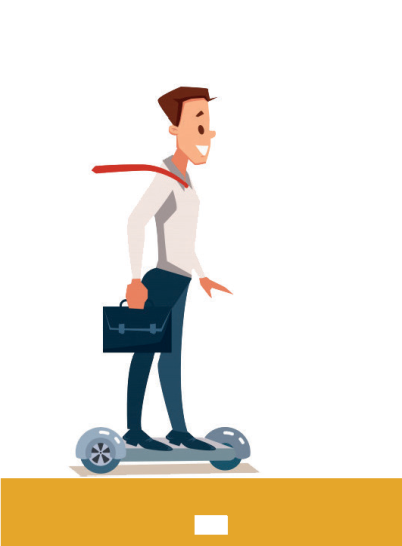 <номер>
2
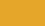 Краткие информационные сообщения для размещения  во внутренних коммуникациях предприятия
ЦЕЛЬ
Повысить информированность сотрудников в вопросах здорового питания.
ОПИСАНИЕ
Информация о здоровом питании в необходимом формате может быть разработана спе-  циалистами или взята из доступных официальных печатных и электронных источников, компе-  тентных профильных ресурсов в области формирования здорового образа жизни (например, с  сайта www.takzdorovo.ru, http://www.who.int/ru/news-room/fact-sheets/detail/healthy-diet – сайт  Всемирной организации здравоохранения, раздел «Здоровое питание»). Размещение ин-  формации может быть разным: во внутренних коммуникациях компании, на столах в столовой, в  комнате отдыха, в курительной зоне, рассылка по электронной почте или др. Информация может  быть размещена на корпоративной сувенирной продукции (ежедневники, календари и др.).
ОТВЕТСТВЕННЫЕ
Взависимостиотструктурыпредприятия–PR-служба,административно-хозяйственнаяслужба,  профсоюзный комитет, служба по работе с персоналом, приглашенный специалист – врач-диетолог.
СРОКИ РЕАЛИЗАЦИИ
Проведение на постоянной основе с периодичностью в 2–6 недель.
РЕЗУЛЬТАТ
ИНДИКАТОРЫ ПРОЦЕССА
Количество сообщений, размещенных в коммуникациях за 12 месяцев.
ИНДИКАТОРЫ РЕЗУЛЬТАТА
Количество сотрудников, изменивших конкретные привычки питания (повысили потребление  фруктов, перестали досаливать приготовленные блюда, стали ежедневно завтракать и др.).
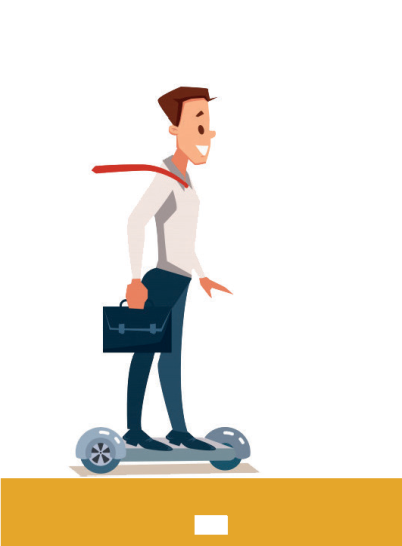 <номер>
2
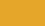 Организация соревнований между сотрудниками
или подразделениями, проведение конкурса рецептов блюд  для здорового питания
ЦЕЛЬ
Популяризировать блюда для рациона здорового питания и продемонстрировать опыт созда-  ния блюд из легких в приготовлении и доступных ингредиентов.
ОПИСАНИЕ
ОРГАНИЗАТОРЫ ВЫБИРАЮТ ТЕМУ ДЛЯ КОНКУРСА ПО АКТУАЛЬНОМУ НАПРАВЛЕНИЮ
Например, для увеличения потребления овощей или фруктов – «Яркость дня, или Здоровый салат»,
для стимулирования ежедневного завтрака – «Вкусный и здоровый завтрак», в качестве предоставления здоровой  альтернативы майонезу и кетчупу – «Соус без соли и сахара?! Соус для здоровья» и т. д.


Разрабатывают словия участия в конкурсе (предоставить рецепт блюда из доступных ингредиентов,  описать способ приготовления блюда, фото блюда), в том числе участников знакомят с критериями рацио-  на здорового питания. Избираются члены жюри конкурса, от 3 человек.


Участникам предоставляется время на подачи заявки от 1 до 6 недель.  Поданные заявки обрабатываются, выбираются блюда-победители.


Рецепты самых интересных блюд размещаются в открытом доступе (размещение на сайте предприятия,  рассылка по почте – для желающих, формирование книги из рецептов или издание открыток с рецептами блюд.


Через 6–12 месяцев целесообразно опросить сотрудников, какие рецепты блюд конкурса они используют  для приготовления в домашних условиях, и выбрать «самое востребованное авторское блюдо».
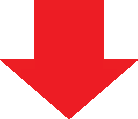 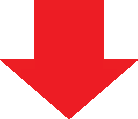 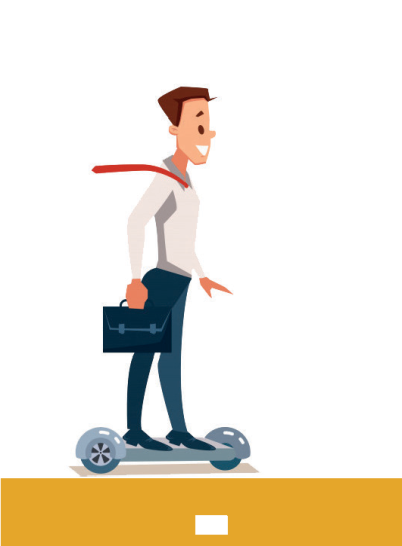 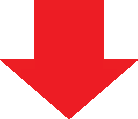 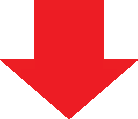 <номер>
2
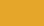 ОТВЕТСТВЕННЫЕ
В зависимости от структуры предприятия – PR-служба, административно-хозяйственная служ-ба, профсоюзный комитет, служба по работе с персоналом и технолог предприятия, осуществля-  ющего организацию питания.
СРОКИ РЕАЛИЗАЦИИ
1–6 недель, проведение периодическое на постоянной основе.
РЕЗУЛЬТАТ
ИНДИКАТОРЫ ПРОЦЕССА
Количество присланных на конкурс заявок.
ИНДИКАТОРЫ РЕЗУЛЬТАТА
Количество рецептов, которые сотрудники стали использовать в домашнем приготовлении.
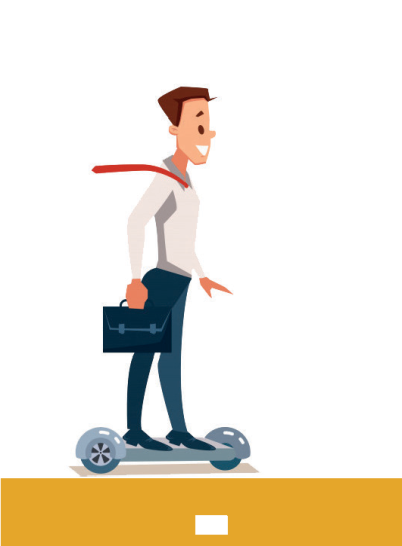 <номер>
2
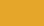 Организация соревнований между сотрудниками
или подразделениями с демонстрацией личного примера
ЦЕЛЬ
Для повышения мотивации и приверженности к рациону здорового питания на личном  примере показать возможность изменений в сторону оздоровления пищевых привычек, по-  следовательность данных решений и достижение положительного результата в виде коррек-  ции избыточной массы тела.
ОПИСАНИЕ
Командой организаторов проводится планирование проведения мероприятия.
Формирование команды экспертов (диетолог, специалист по физической культуре, кура-  тор), согласование плана и степени участия каждого эксперта, сезон начала проведения (целесо-  образно начинать с октября, после окончания отпускного периода или с января, после обильных  новогодних застолий).
Освещение проведения мероприятия и приглашение к участию всех желающих (при боль-  шом количестве заявок – формирование групп для соревновательного настроения).
Старт мероприятия. На старте каждый участник посещает врача-диетолога для оценки пара-  метров тела (измерение массы тела, роста, окружности талии и бедер, расчет индекса Кетле), по-  казаний к редукции массы тела и индивидуальных рекомендаций по изменению рациона питания.
В зависимости от возможностей может быть проведен биоимпедансный анализ состава  тела (в начале и в динамике).
Каждый участник получает индивидуальные рекомендации по уровню физической актив-  ности и спортивным нагрузкам у специалиста по физкультуре.
В процессе редукции массы тела, 1 раз в 2–3 недели, участники оценивают свое состояние,  проводят измерение параметров тела, ведут дневник с описанием своих впечатлений и посещают  специалистов.
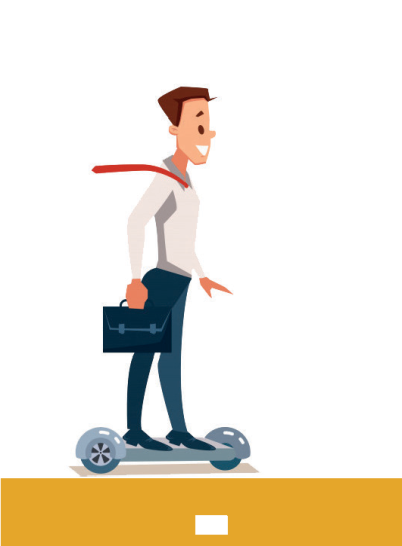 <номер>
2
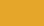 Дневники участников и комментарии специалистов выкладываются на корпоративном сай-  те или во внутренних коммуникациях и доступны всем желающим. По окончании практики или по  достижению желаемого веса подводятся итоги.
Критерии снижения веса и наличие показаний к этому определяет обязательно специалист-  диетолог, с учетом медицинских показаний. Критериями эффективной редукции массы тела явля-  ется снижение не менее чем на 5% от исходной.
ОТВЕТСТВЕННЫЕ
В зависимости от структуры предприятия – РR-отдел, административно-хозяйственная часть,  профсоюзный комитет, служба по работе с персоналом, врач-диетолог и специалист по физиче-  ской культуре.
СРОКИ РЕАЛИЗАЦИИ
Не менее 12 недель, практика может быть постоянно действующей.
РЕЗУЛЬТАТ
ИНДИКАТОРЫ ПРОЦЕССА
Количество мероприятий, количество вовлеченных сотрудников.
ИНДИКАТОРЫ РЕЗУЛЬТАТА
Количество сотрудников с положительной динамикой.
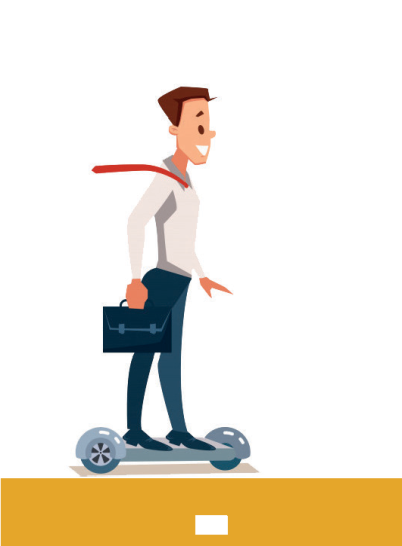 <номер>
2
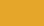 ФИЗИЧЕСКАЯ АКТИВНОСТЬ  
АКТУАЛЬНОСТЬ
Согласно данным Всемирной организации здравоохранения, отсутствие ФА является чет-  вертым по значимости фактором риска глобальной смертности (6% случаев смерти в мире).  Кроме того, по оценкам физическая инертность является основной причиной.
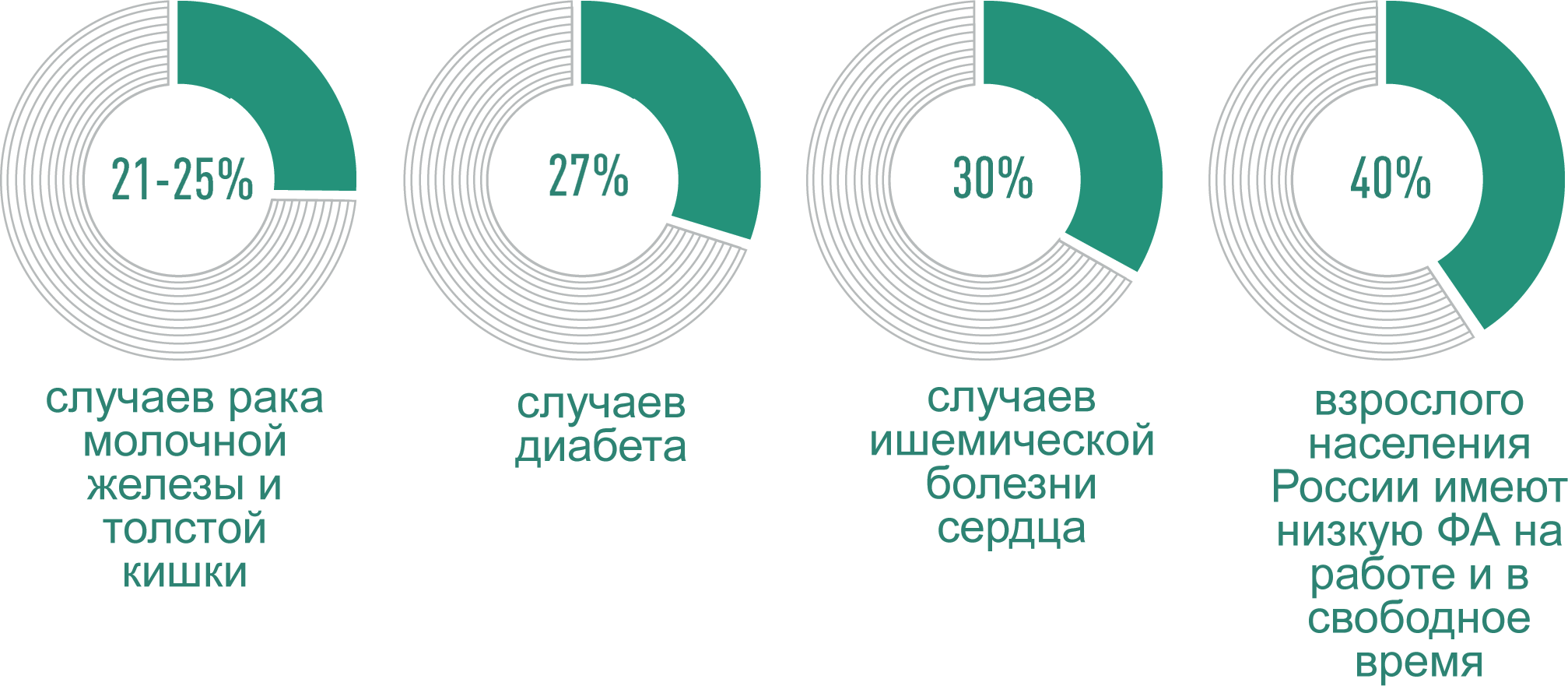 Известные полезные эффекты ФА для здоровья включают снижение риска сердечно-сосуди-  стых заболеваний, гипертензии, диабета и некоторых форм рака, а также пользу при комплексном  ведении некоторых хронических состояний. Кроме того, она положительно влияет на психическое  здоровье – снижает стрессовые реакции, тревожность и депрессию, а также отсрочивает наступ-  ление последствий болезни Альцгеймера и других форм слабоумия. Наконец, физическая актив-  ность – это ключевая детерминанта расхода энергии, и поэтому она имеет важнейшее значение  для энергетического баланса и сохранения оптимального веса. Существует большое количество  эмпирических исследований, доказывающих, что в результате внедрения программ на рабочем ме-  сте у работников повышается физическая активность, снижается индекс массы тела, улучшаются  показатели здоровья и т. д. Есть доказательства, что у работников также растет удовлетворенность  от работы, увеличивается производительность труда и заработная плата, снижается стресс.
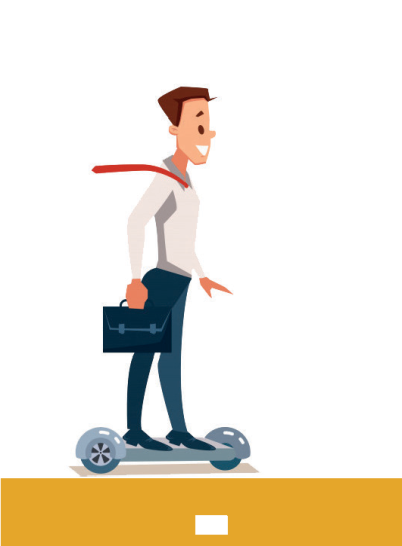 <номер>
2
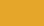 Оценка уровня физической активности и тренированности  работников
ЦЕЛЬ
Выявление работников с недостаточным уровнем физической активности для вовлечения в  мероприятия по повышению физической активности.
ОПИСАНИЕ
Изучение уровня физической активности и тренированности работников является основопо-  лагающим инструментом как для оценки исходного уровня ФА работников, так и для монитори-  рования процесса реализации программы и оценки достижения цели – повышения уровня ФА  работников. Для оценки уровня физической активности и тренированности работников применя-  ются Глобальный опросник по физической активности (СРАО) и тест «Ходьба»/тест «Лестничная  проба», которые могут проводиться до и в конце программы по ФА и/или как часть информацион-  но-мотивационной кампании.
ОТВЕТСТВЕННЫЕ:
служба охраны;
отдел кадров;
медицинская служба.
СРОКИ РЕАЛИЗАЦИИ
До и после реализации программы, а также в рамках проведения других практик, направлен-  ных на повышение физической активности.
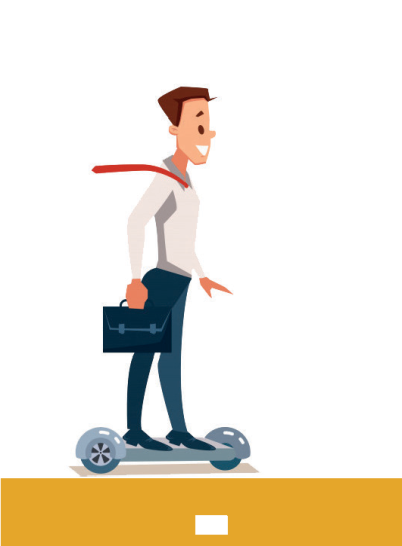 <номер>
2
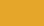 РЕЗУЛЬТАТ
Для оценки эффективности практики используется ряд индикаторов.
ИНДИКАТОРЫ ПРОЦЕССА:
% работников, участвующих в оценке;
% работников с низким уровнем физической активности;
% работников с низким уровнем тренированности.
ИНДИКАТОРЫ РЕЗУЛЬТАТА:
снижение % работников с низким уровнем физической активности;  снижение % работников с низким уровнем тренированности.
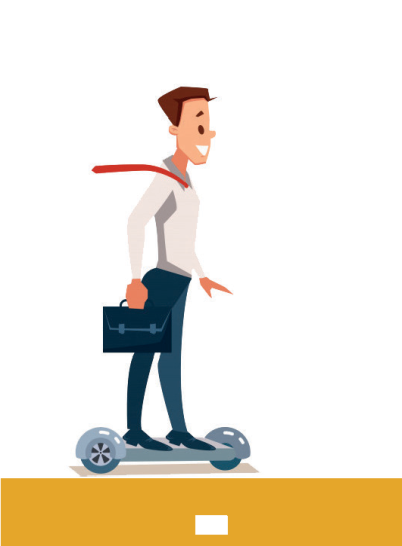 <номер>
2
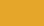 Организация командно-спортивных мероприятий
ЦЕЛЬ
Стимулирование работников к повышению уровня физической активности посредством уча-  стия в командно-спортивных мероприятиях.
ОПИСАНИЕ
Данный проект направлен на повышение физической активности работников посредством  предоставления возможности бесплатного либо с частичной оплатой посещения арендуемых  спортивно-оздоровительных комплексов для занятий массовыми и игровыми видами спорта  (футбол, волейбол, баскетбол, плавание, тренажерные залы и др.), а также путем организации и  проведения разного рода спортивных состязаний по игровым командным видам спорта и индиви-  дуальному участию работников в формате летних и зимних спартакиад.
ОТВЕТСТВЕННЫЕ:
отдел кадров;
медицинская служба;
служба охраны.
СРОКИ РЕАЛИЗАЦИИ
Без ограничений
РЕЗУЛЬТАТ
Для оценки эффективности практики используется ряд индикаторов.
ИНДИКАТОРЫ ПРОЦЕССА:
% работников, участвующих в командно-спортивных мероприятий;
% работников с низким уровнем физической активности;
% работников с низким уровнем тренированности.
ИНДИКАТОРЫ РЕЗУЛЬТАТА:
снижение % работников с низким уровнем физической активности;  снижение % работников с низким уровнем тренированности.
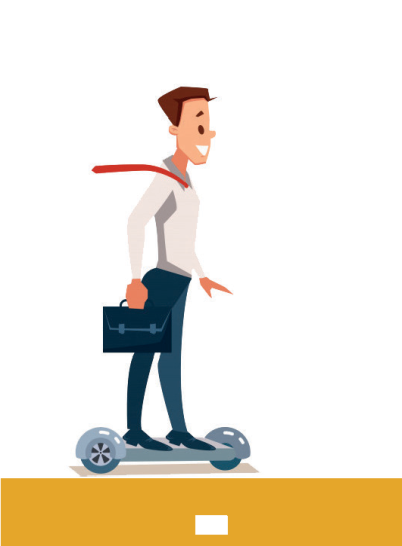 <номер>
2
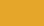 Организация физкульт-брейков на предприятии
ЦЕЛЬ
Снятие напряжения, стресса, снижение утомляемости, профилактика производственного  травматизма в течение рабочего дня.
ОПИСАНИЕ
Организация такого рода вмешательства является одним из индивидуально-групповых под-  ходов влияния на работников. Для проведения физкульт-брейков используются разработанные  совместно со специалистами в области ФА профильных научно-медицинских учреждений ком-  плексы физических упражнений (специальные десятиминутные комплексы физических упраж-  нений, которые можно проводить прямо на рабочем месте, – «Зарядка для офиса», «Офисная  йога», «Пилатес для офиса» и др. – с учетом специфики условий и характера труда работников, и  размещение их на наиболее адекватном/подходящем ресурсе для разных категорий работников.  Административное закрепление физкульт-брейков в количестве не менее одного раза в течение  рабочего дня для работников. Регламент разрабатывается с учетом специфики труда работников.
ОТВЕТСТВЕННЫЕ:
служба охраны;
отдел кадров;
медицинская служба.
СРОКИ РЕАЛИЗАЦИИ
Без ограничений.
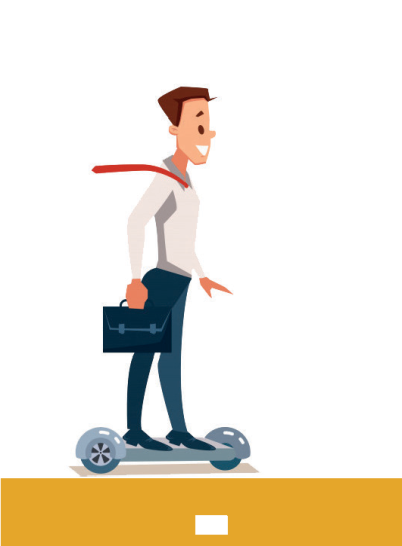 <номер>
2
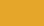 РЕЗУЛЬТАТ
Для оценки эффективности практики используется ряд индикаторов.
ИНДИКАТОРЫ ПРОЦЕССА:
административное закрепление физкульт-брейков;
разработка регламента;
количество разработанных и внедренных комплексов физических упражнений;
% работников, участвующих в физкульт-брейках.
ИНДИКАТОРЫ РЕЗУЛЬТАТА:
увеличение % работников, участвующих в физкульт-брейках;
число дней нетрудоспособности в связи с несчастным случаем на 100 работающих;
число случаев производственного травматизма.
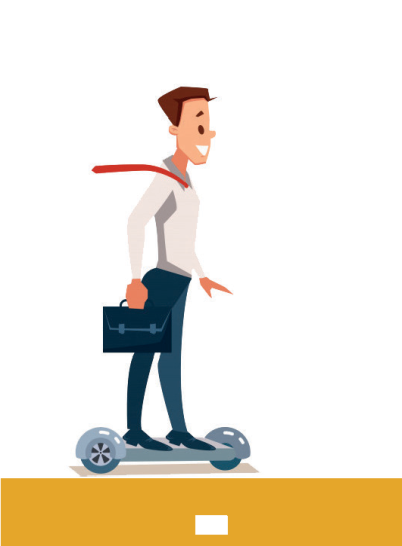 <номер>
2
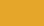 «Неделя физической активности»
ЦЕЛЬ
Повышение информированности работников о пользе физической активности и мотивации к  повышению уровня физической активности.
ОПИСАНИЕ
В рамках «Недели физической активности» проводятся информационно-мотивационные кам-  пании (тематические рассылки по всем существующим каналам связи, викторины, конкурсы мо-  тивационных плакатов и др.), работники отказываются от пользования лифтом в пользу ходьбы  по лестнице, проводят гимнастику в офисах: специальные десятиминутные комплексы физиче-  ских упражнений, которые можно проводить прямо на рабочем месте, – «Зарядка для офиса»,
«Офисная йога», «Пилатес для офиса». Также работники участвуют в спартакиадах, турнирах,  конкурсах, велопробегах и др. Вовлекаются в соответствующие мероприятия не только работ-  ники, но и члены их семей, клиенты и партнеры, подшефные организации. «Неделя физической  активности» завершается «Лестничными пробами» – подъемом пешком на несколько этажей с  последующим контролем одышки и пульса или тестом «Ходьба» с целью оценки физической тре-  нированности. По итогам «Недели физической активности» выбирается самый активный филиал  компании и самый тренированный сотрудник, победители получают призы: офисное спортивное  оборудование, денежное вознаграждение и др.
ОТВЕТСТВЕННЫЕ:
служба охраны;
отдел кадров;
медицинская служба.
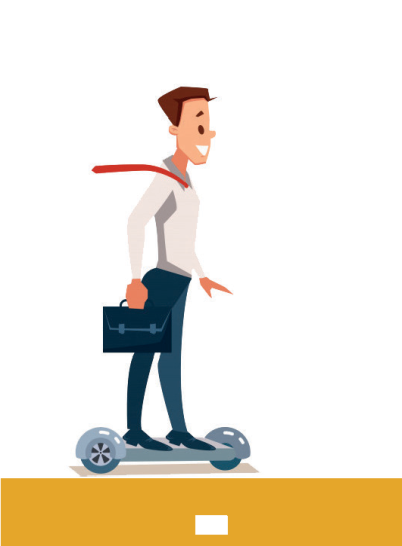 <номер>
2
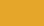 ОТКАЗ ОТ КУРЕНИЯ
Регулярный монито-  ринг табачной про-  дукции для получения  достоверных данных  о реальном положении  дел с курением и пас-  сивным курением на  рабочем месте
Повышение  доступности
для работодателей  и работников  информации
o вреде курения  и антитабачном  законодательстве
ОТКАЗ  ОТ КУРЕНИЯ
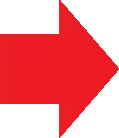 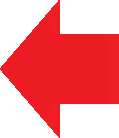 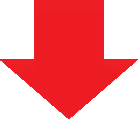 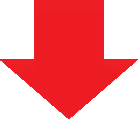 Становится стимулом для работодателей к введению
на предприятиях мер, направленных на борьбу с курением работников
Курильщики, как правило, болеют чаще, чем некурящие. Помимо запретительных мер, кото-  рые целесообразнее проводить путем создания равноценной альтернативы, работодатели могут  включить в свои программы укрепления здоровья на рабочем месте, предложение услуг по отказу  от курения на предприятии или предоставление времени на прием к врачу для обсуждения вопро-  са о том, как бросить курить.
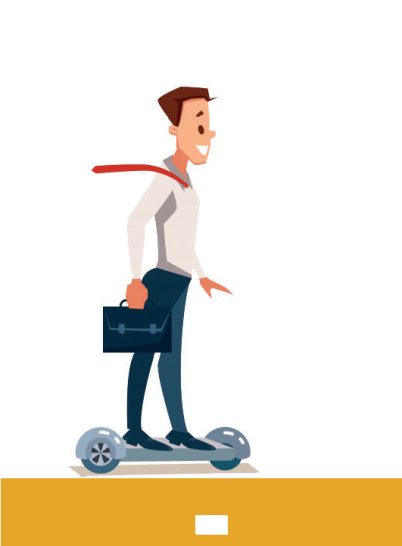 <номер>
2
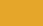 АКТУАЛЬНОСТЬ
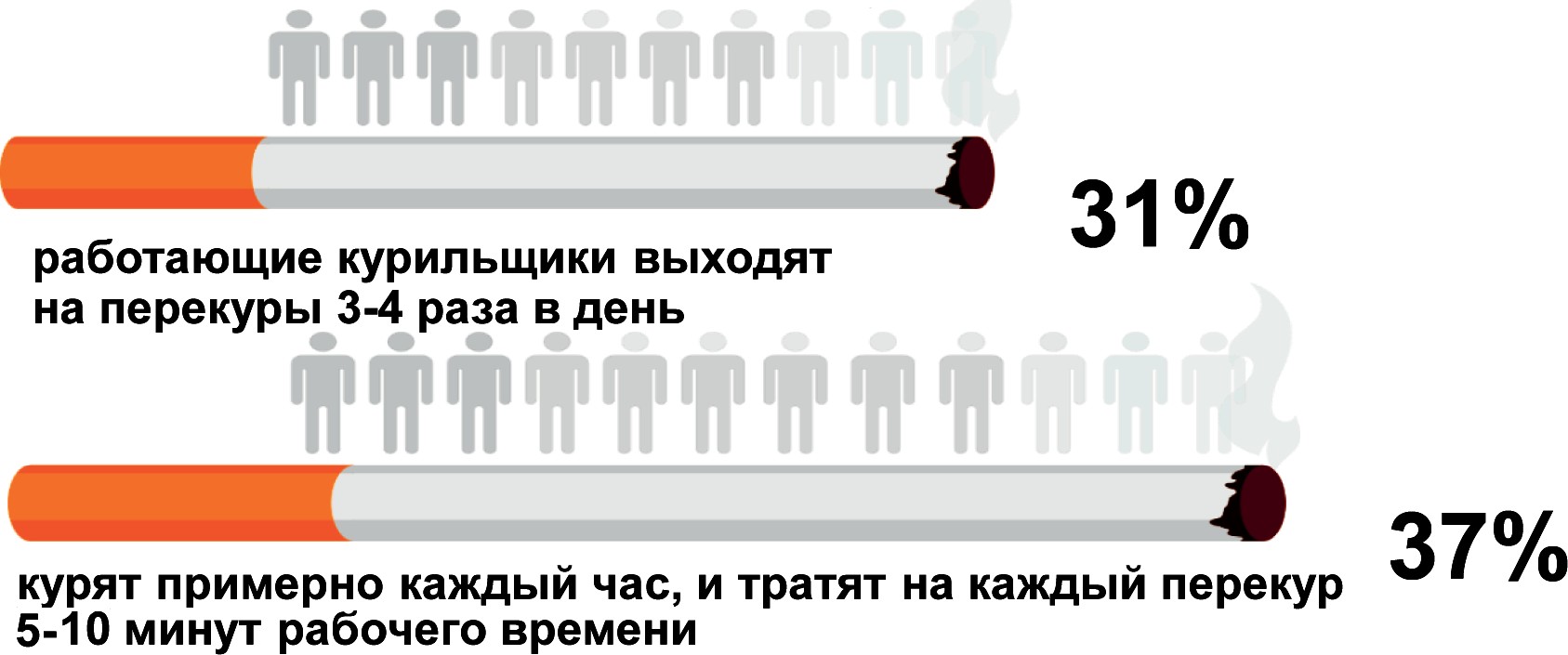 Эксперты подсчитали, что компания, в которой работают 15 курящих сотрудников со сред-  ней частотой курения 4 раза в день по 5 минут, тратит впустую почти 150 000 руб. в месяц,  при средней заработной плате 30 000 руб. в месяц. В пересчете на среднюю заработную плату  в 2018 году 43 700 руб. эта сумма составит 218 500 руб. в месяц. Другие потери работодателей  связаны с ущербом от сокращения производительности труда вследствие болезней, связанных  с курением, инвалидности, временной нетрудоспособности или презентеизма. Показано, что чем  больше у человека заболеваний и факторов риска, тем выше временная нетрудоспособность.
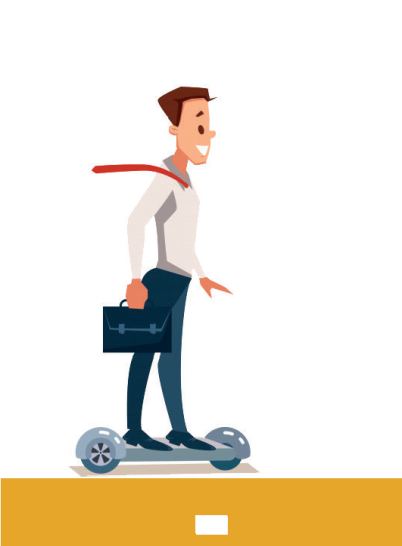 <номер>
2
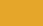 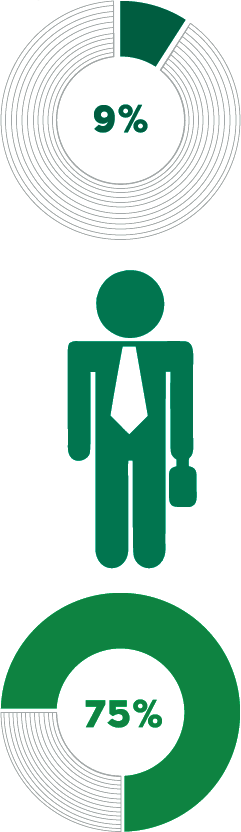 Проведенное в НИУ ВШЭ исследование показало, что вероятность пропуска ра-  бочих дней по болезни у курящих работников на 9% выше, чем у некурящих.


При этом курящие работники старше 35 лет болеют не только чаще, но и доль-  ше некурящих сотрудников. Также доказано, что у курящих сотрудников произво-  дительность труда ниже, чем у некурящих.

Потери увеличиваются с ростом количества выкуренного табака: у тех, кто курил  одну пачку сигарет в день и более, потери в производительности труда состав-  ляли 75% по сравнению с некурящими.

Экономические потери от курения, связанные с низкой производительностью труда,  могут составить от 0,8 до 2% ВВП.
Корпоративные программы профилактики ХНИЗ, включая практики профилактики и прео-  доления курения, доказали эффективность в плане как немедленного, так и долгосрочного воз-  врата инвестиций – профилактические программы на рабочем месте уже в течение 3–5 лет  сопровождаются возвратом инвестиций в соотношении 1:3–6. Экономический эффект и  наибольший возврат инвестиций обеспечивают запретительные меры. Профилактические  программы приводят к возврату инвестиций не только в финансовом выражении, но и в социаль-  ном – способствуя созданию здорового микроклимата в коллективе, социальной сплоченности,  здоровой рабочей атмосферы.
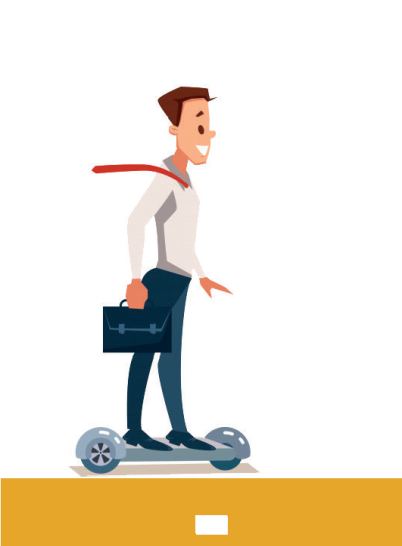 <номер>
2
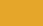 Оформление рабочих мест, мест общего пользования
в помещениях и территории знаками, запрещающими курение
ЦЕЛЬ
Обеспечение соблюдения запрета потребления табака на предприятии.
ОПИСАНИЕ
Запрет курения на рабочих местах и на территории предприятий регулируется Федеральным  законом №15-ФЗ от 23 февраля 2013 г. «Об охране здоровья граждан от воздействия окружающе-  го табачного дыма и последствий потребления табака».
В корпоративной практике необходимо обеспечить исполнение закона на территории пред-  приятия путем издания внутренних нормативных документов. Для осуществления практики необ-  ходимо издать внутренний документ: НПА/стандарт корпорации:
о запрете курения на территории предприятия (включая открытую территорию);
о запрете потребления любых электронных сигарет, испарителей и устройств с нагреванием  табака;
о запрете продаж любых табачных изделий и всех видов электронных сигарет и их составля-  ющих на территории предприятия.
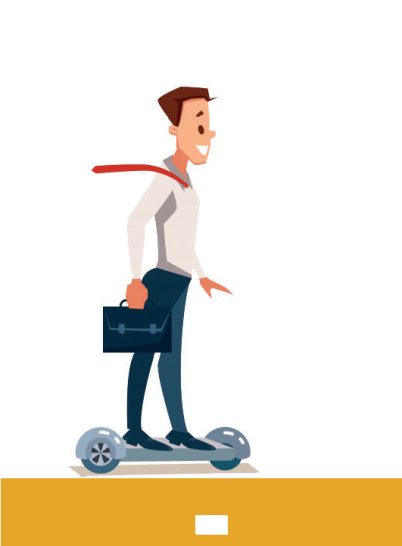 <номер>
2
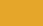 Практика не требует дополнительного финансирования.  Для реализации практики необходимо:
1
Определить места
для размещения  знаков/составить  список
2
Растиражировать
знаки
3
Поместить знаки
в обозначенных  местах
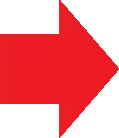 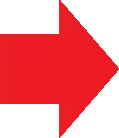 ОТВЕТСТВЕННЫЕ
АХЧ, менеджер по реализации программы, служба безопасности.
СРОКИ РЕАЛИЗАЦИИ
Однократно, в начале программы.
ИНДИКАТОРЫ РЕЗУЛЬТАТА
% курящих сотрудников, сокративших количество перекуров.
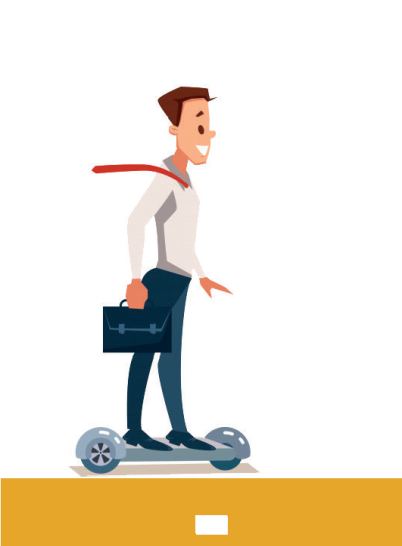 <номер>
2
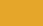 Оформление мест для курения вне территории предприятия
ЦЕЛЬ
Обеспечение соблюдения запрета потребления табака на предприятии.
ОПИСАНИЕ
Согласно Федеральному закону от 23.02.2013 № 15-ФЗ «Об охране здоровья граждан от воз-  действия окружающего табачного дыма и последствий потребления табака» на предприятиях  должны быть организованы места для курения – вне помещений и не менее чем 15 м от входов.  В таких учреждениях, как медицинские или образовательные организации, – открытая террито-  рия объекта должна быть полностью свободна от табака, то есть места для курения должны быть  организованы вне территории учреждения. Корпорации и предприятия, реализующие программы  ЗОЖ и профилактики потребления табака, также могут обеспечить территорию, свободную от та-  бака, изданием внутреннего НПА и оформить места для курения вне территории предприятия.
Для осуществления практики необходим внутренний документ: НПА/стандарт корпорации.
Практика не требует дополнительного финансирования.
Практика включает следующие шаги реализации:
Определить места для курения.
Разместить соответствующий знак.
Установить урну для окурков.
Повесить плакат о вреде курения.
Проследить, чтобы место для курения не было оборудовано скамейкой, беседкой  или др. атрибутами комфортного времяпровождения.
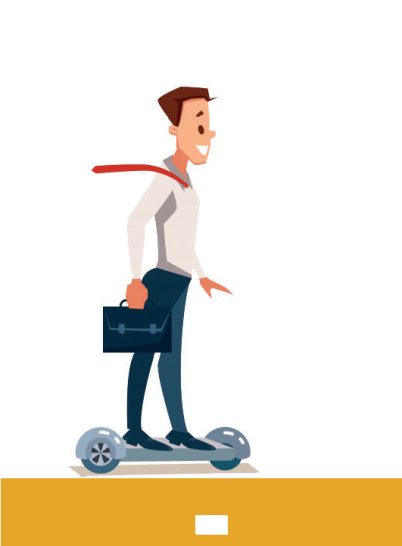 <номер>
2
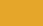 ОТВЕТСТВЕННЫЕ
АХЧ, менеджер по реализации программы, служба безопасности.
СРОКИ РЕАЛИЗАЦИИ
Однократно, в начале программы.
ИНДИКАТОРЫ РЕЗУЛЬТАТА
% курящих сотрудников, сокративших количество перекуров.
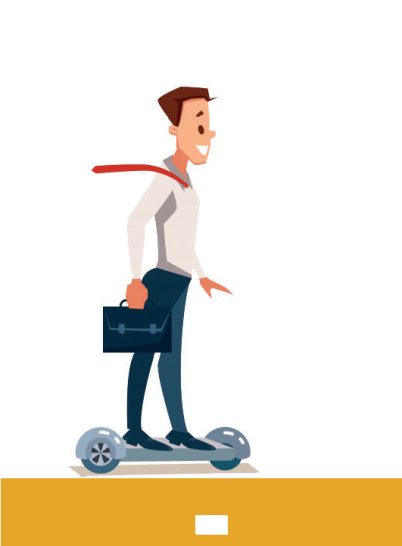 <номер>
2
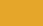 Оформление мест общего пользования (туалеты, лестницы,  коридоры) детекторами дыма для осуществления контроля  за соблюдением запрета курения на предприятии
ЦЕЛЬ
Обеспечение соблюдения запрета потребления табака на предприятии.
ОПИСАНИЕ
Необходим внутренний документ (НПА), включая кодекс о правонарушениях, предприятия.  Может потребоваться финансирование на закупку и установку детекторов дыма (в незаметных и  недоступных метах, например вентиляционных ходах).
Для реализации практики необходимо:
Поместить  детекторы дыма  в местах общего  пользования
Составить график  обходов службы  безопасности
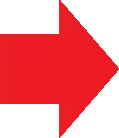 ОТВЕТСТВЕННЫЕ
Служба безопасности.
СРОКИ РЕАЛИЗАЦИИ
Размещение детекторов – однократно, в начале программы, обходы – регулярные с установ-  ленной периодичностью – до достижения устойчивого результата.
ИНДИКАТОРЫ ПРОЦЕССА
количество выявленных случаев нарушений.
ИНДИКАТОРЫ РЕЗУЛЬТАТА:
краткосрочных – количество нарушений/число проверок;
долгосрочных – % курящих сотрудников, сокративших количество перекуров.
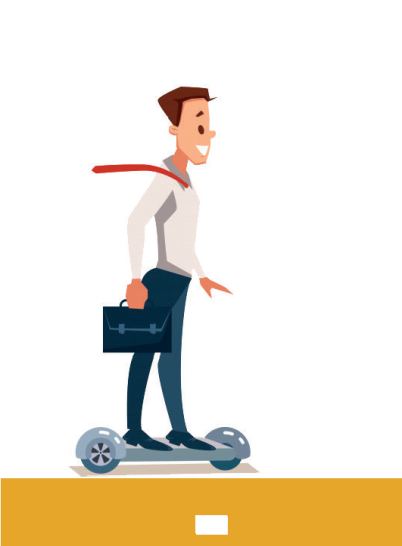 <номер>
2
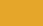 Оформление рабочих мест и мест общего пользования, территории  предприятия информационными материалами о вреде курения
ЦЕЛЬ
Повышение информированности сотрудников предприятия о вредном воздействии табачного  дыма и мотивирование к отказу от курения.
ОПИСАНИЕ
Информационно-коммуникационные мероприятия в организованных коллективах, помимо  основной функции – информирования о вредных воздействиях курения, способствуют сплочению  сотрудников вокруг единой идеи, обеспечивают социальную поддержку, повышают корпоратив-  ный дух, коллективное стремление к цели. Поэтому очень важно использовать все возможные  каналы информирования сотрудников и их постоянного вовлечения в процесс реализации про-  грамм профилактики.
Повышению информированности будет способствовать оформление рабочих мест, мест об-  щего пользования, территории предприятия информационными материалами о вреде курения в  общем комплексе информационно-коммуникационных мер.
Количество и разнообразие материалов определяется ресурсами программы и технически-  ми возможностями. Для осуществления практики необходим подготовленный персонал програм-  мы по вопросам коммуникационных технологий, экспертная оценка материалов для размещения.  Могут потребоваться финансовые вложения.
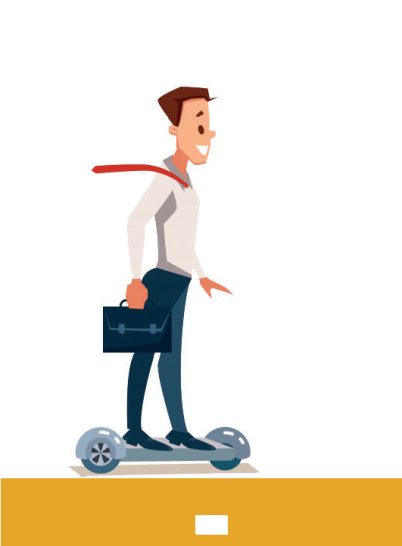 <номер>
2
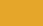 Для реализации практики необходимо:
Определить  места и фор-  мат – плакаты,  плазменные  панели,  компьютеры
Подобрать, при-  обрести, рас-  тиражировать  информацион-  ные материалы
Поместить  в обозначен-  ных местах  (форматах)
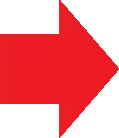 Получить  экспертную  оценку
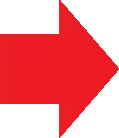 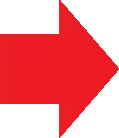 ОТВЕТСТВЕННЫЕ:
PR-отдел, менеджер по реализации программы.
СРОКИ РЕАЛИЗАЦИИ
Постоянно, с регулярной периодичностью.
ИНДИКАТОРЫ ПРОЦЕССА
Количество мест, оформленных информационными материалами о вреде курения и потреб-  ления электронных сигарет.
ИНДИКАТОРЫ РЕЗУЛЬТАТА:
% сотрудников, знающих о вреде курения и потребления электронных сигарет;
% сотрудников, поддерживающих корпоративную политику здорового образа жизни;
% курящих сотрудников, сокративших количество перекуров;
% курящих сотрудников, делавших попытки отказаться от курения;
% курящих сотрудников, отказавшихся от курения.
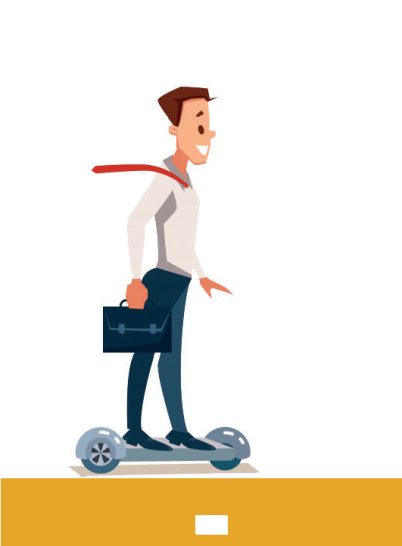 <номер>
2
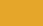 Оформление рабочих мест и мест общего пользования здоровыми  альтернативами вместо перекуров
ЦЕЛЬ
Повышение информированности сотрудников предприятия о вредном воздействии табачного  дыма и мотивирование к отказу от курения.
ОПИСАНИЕ
Повышению информированности и мотивированию отказаться от курения, помимо информи-  рования, способствует создание условий для сокращения числа перекуров, предоставление здо-  ровых альтернатив перекурам в общем комплексе информационно-коммуникационных мер.
Для	осуществления	практики	необходимо	обеспечить  Потребуются финансовые вложения.
Для реализации практики необходимо:
санитарные	нормы	помещения.
Оборудовать в местах  общего пользования,  вокруг рабочих зон, в  холлах зоны для само-  стоятельных занятий  физическими упражне-  ниями вместо переку-  ров или для разрядки во  время работы
Разместить тарелки с  яблоками вокруг рабо-  чих зон, в холлах, ме-  стах общего доступа для  их потребления вместо  перекуров или для раз-  рядки во время работы
Организовать  информирование  сотрудников
o проводимом  мероприятии
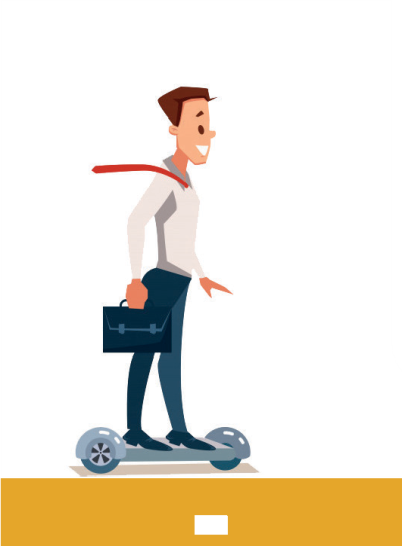 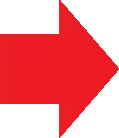 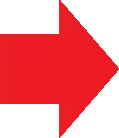 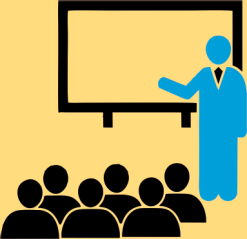 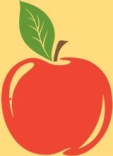 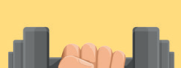 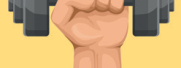 <номер>
2
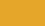 Необходимо:
Определить  организаторов,  исполнителей,  привлекать  сторонние  организации при  необходимости
Оповестить сотруд-  ников предприятия  об организуемых  соревнованиях,  привлечь к участию
Определить  формат, контент,  регулярность и  способ проведения  соревнований
Определить  призовой фонд,  форму поощрения  победителей
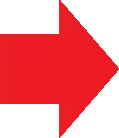 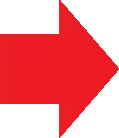 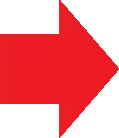 ОТВЕТСТВЕННЫЕ:
PR-отдел,	менеджер	по	реализации	программы,	приглашенный	специалист  (при необходимости).
СРОКИ РЕАЛИЗАЦИИ
Регулярно, в соответствии с планом мероприятий.
ИНДИКАТОРЫ ПРОЦЕССА:
Количество мероприятий;
количество или доля сотрудников, принявших участие в мероприятиях.
ИНДИКАТОРЫ РЕЗУЛЬТАТА:
% сотрудников, поддерживающих корпоративную политику здорового образа жизни и полити-  ку: корпорация – свободная от табака;
% курящих сотрудников, изменивших свое отношение к курению;
% курящих сотрудников, сокративших количество перекуров;
% курящих сотрудников, делавших попытки отказаться от курения на работе;
% курящих сотрудников, делавших попытки отказаться от курения;
% курящих сотрудников, отказавшихся от курения.
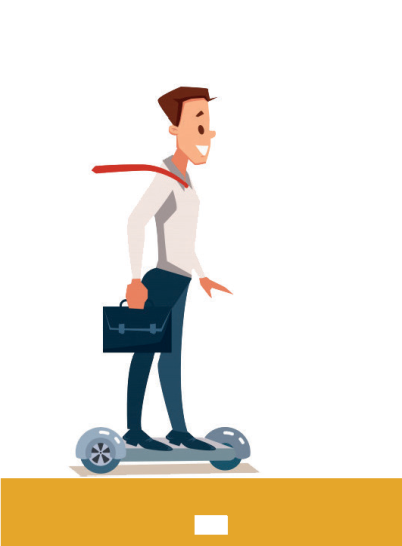 <номер>
2
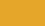 Организация кабинета по оказанию помощи курящим сотрудникам  в отказе от курения
ЦЕЛЬ
Организация помощи для курящих сотрудников в отказе от курения.
ОПИСАНИЕ
Объем и предлагаемые форматы помощи будут определяться существующими ресурсами,  наличием медперсонала, объемом финансовых вложений. Организация медицинской помощи в  отказе от курения требует определенных условий и подготовленный персонал. Необходимо на-  личие оборудованной медсанчасти или медицинского кабинета, желательно наличие кабинетов  реабилитации, релаксации. При отсутствии таковых целесообразно заключение договора с ме-  дицинской организацией, которая может предоставить услуги по отказу от курения, желательно в  территориальной близости от предприятия. Оценка проведения и результатов мероприятия долж-  на быть заложена в программу.
Практика включает следующие шаги реализации:
Организовать и оборудовать/оснастить помещение для проведения индивидуальных и  групповых консультирований (школ).
Назначить медработника и обучить его методу опроса, измерению СО в выдыхаемом  воздухе, методике краткого и углубленного консультирования при курении и проведению  школ по отказу от курения.
Пригласить эксперта для обучения и дальнейшего методического сопровождения рабо-  ты кабинета.
Организовать режим работы медработника и кабинета.
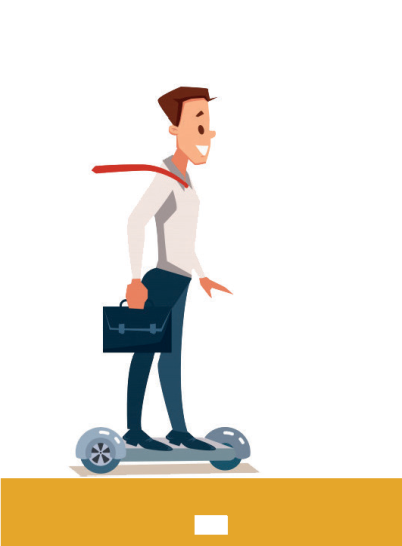 <номер>
2
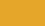 Оснастить кабинет необходимыми методическими материалами для медработника.
Оформить кабинет необходимыми тематическими информационными материалами  для сотрудников.
Обеспечить информирование всех сотрудников о создании/работе кабинета по всем  внутренним каналам коммуникации.

ОТВЕТСТВЕННЫЕ:
Менеджер по реализации программы;  цеховые врачи;
приглашенный специалист (при необходимости).
СРОКИ РЕАЛИЗАЦИИ
Постоянно, по обращаемости. Регулярно, в соответствии с планом мероприятий.
ИНДИКАТОРЫ ПРОЦЕССА:
% курильщиков, посетивших кабинет медицинской помощи в отказе от курения;
% курильщиков, получивших медицинскую помощь в отказе от курения.
ИНДИКАТОРЫ РЕЗУЛЬТАТА:
% курящих сотрудников, изменивших свое отношение к курению;
% курящих сотрудников, выразивших желание бросить курить;
% курящих сотрудников, делавших попытки отказаться от курения;
% курящих сотрудников, отказавшихся от курения.
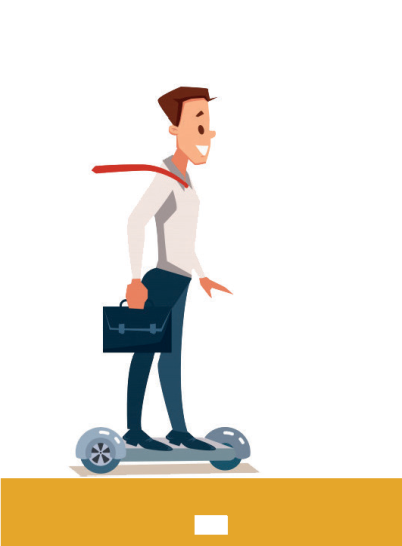 <номер>
2
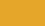 СОКРАЩЕНИЕ ПАГУБНОГО ПОТРЕБЛЕНИЯ АЛКОГОЛЯ
Употребление алкоголя на рабочем месте может привести  к различным медико-социальным и экономическим  последствиям для организаций.
Поэтому в программы оздоровления рабочих мест  важно включать меры, направленные на выявление лиц  с риском пагубного потребления алкоголя и оказание им  профилактической помощи.
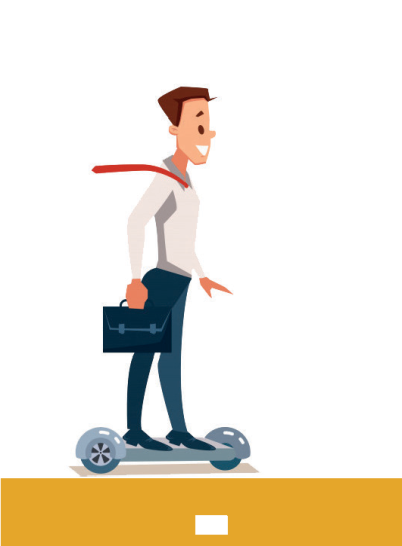 <номер>
2
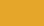 АКТУАЛЬНОСТЬ
К числу мероприятий, направленных на снижение масштабов злоупотребления алкого-  лем в России, относится разработка и реализация мер антиалкогольной политики в местах  работы граждан, основанных на:
просвещении,
профилактике,
раннем выявлении и лечении алкогольной зависимости.
Предоставляет уникальные возможности  для реализации профилактических стратегий,
направленных на снижение вреда, наносимого алкоголем,
поскольку большинство взрослых людей  проводят значительную часть своего времени на работе
РАБОЧЕЕ  МЕСТО
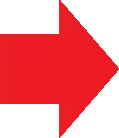 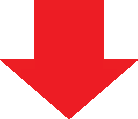 Многие исследования выявили значительную связь  между стрессом на рабочем месте и риском пагубного  потребления алкоголя и возможной алкогольной зависи-  мости. Имеются данные, свидетельствующие о том, что  злоупотребление алкоголем увеличивает риск безработи-  цы. Исследования показывают, что потребление алкоголя  оказывает большее влияние на производительность труда.  В целом затраты на потерю производительности являются  доминирующим элементом издержек, связанных с вредом,  наносимым алкоголем, и составляют примерно половину  общих затрат на проблемы, вызванные алкоголем в ЕС.
С другой стороны, рабо-  чее место также может  быть фактором риска  пагубного употребления  алкоголя
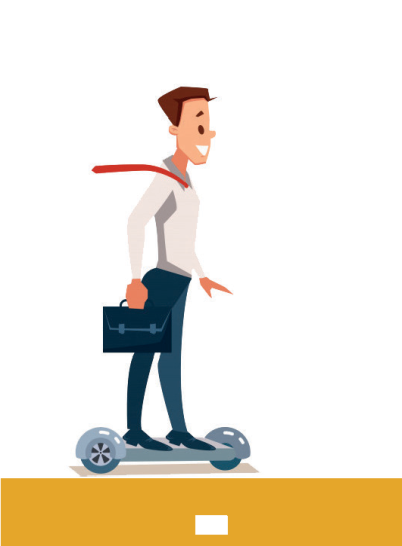 <номер>
2
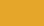 Организация тестирования сотрудников на употребление алкоголя
ЦЕЛЬ
Снижение количества несчастных случаев на производстве.
ОПИСАНИЕ
Цель тестирования – выявление сотрудников с проблемным потреблением алкоголя.
Используемый метод – определение алкоголя в выдыхаемом воздухе с использованием  алкотестера.
Проверки проводятся в следующих ситуациях:
Плановые	проверки	с	уведомлением	персонала,  предрейсовые.
Случайная проверка без уведомления.
Проверка при подозрении на опьянение.
Проверка при несчастном случае.
Повторные проверки.
в	том	числе	предсменные,
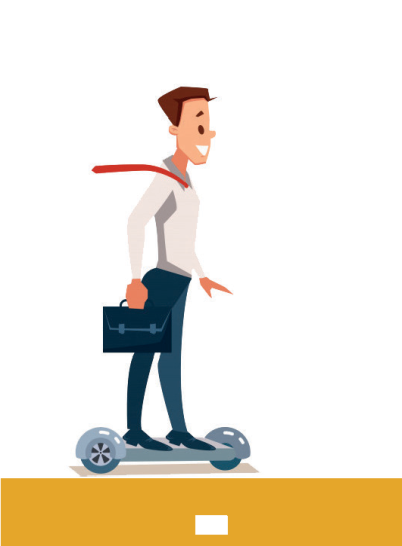 В случае отказа от прохождения теста сотрудник считается позитивным.
ОТВЕТСТВЕННЫЕ
служба охраны;
отдел кадров;
медицинская служба.
<номер>
2
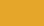 СРОКИ РЕАЛИЗАЦИИ
До достижения устойчивого результата.
РЕЗУЛЬТАТ
Для оценки эффективности практики используется ряд индикаторов.
ИНДИКАТОРЫ ПРОЦЕССА:
% положительных тестов;
% отрицательных тестов;
% отказов от тестирования;
% работников, проходящих программу детоксикации.
ИНДИКАТОРЫ РЕЗУЛЬТАТА:
количество дней нетрудоспособности в связи с несчастным случаем на 100 работающих;  количество дней, пропущенных по немедицинским причинам на 100 работающих.
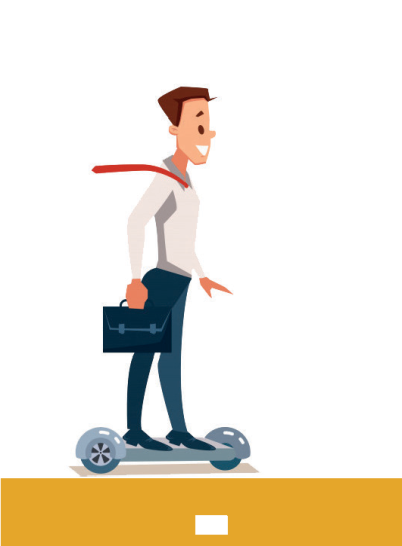 <номер>
2
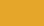 Организация консультативной помощи по вопросам,  связанным с риском пагубного употребления алкоголя
ЦЕЛЬ
Снижение доли сотрудников с риском пагубного употребления алкоголя.
ОПИСАНИЕ

Уровень употребления алкоголя может быть разделен  на три зоны: зеленую, желтую и красную
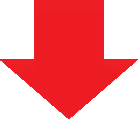 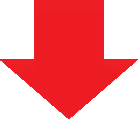 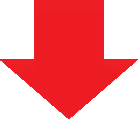 «Красная зона» сиг-  нализирует о злоупо-  треблении алкоголем  с выраженными нега-  тивными последстви-  ями для сотрудника  и/или окружающих,  включая химическую  зависимость
К «зеленой зоне»  относятся работники,  которые не употреб-  ляют алкоголь или  употребляют его в уме-  ренном количестве,  учитывая требования  обстоятельств
Работники
«желтой зоны» чрез-  мерно употребляют  алкоголь, не учитывая  требований обстоя-  тельств и с негативны-  ми последствиями
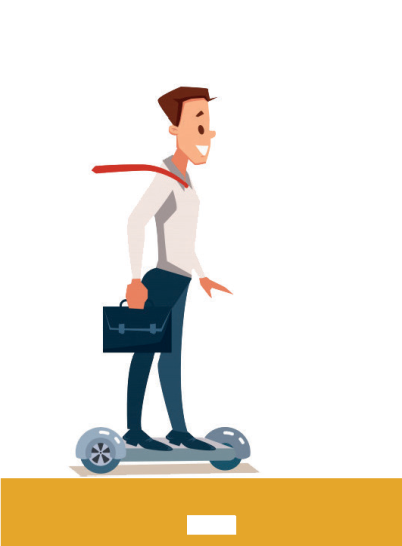 Наиболее оптимальным способом выявления вышеуказанных зон является использование  теста AUDIT, разработанного Всемирной организацией здравоохранения. Ответы на каждый во-  прос оценивают в баллах от 0 до 4, затем суммируют.
<номер>
2
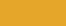 В результате респондент может набрать от 0 до 40 баллов:
1
сотрудники,  которые набрали  от 0 до 8 баллов,  относятся
к «зеленой зоне» –  им не требуется  консультацияи.
2
сотрудники,  которые набрали  от 8 до 19 баллов,  находятся
в «желтой зоне» –  они нуждаются в  консультации.
3
сотрудники,  которые набрали  свыше 20 баллов,  находятся
в «красной зоне» –  им требуется направ-  ление к наркологу
Организация этой работы требует создание консультативного кабинета и подготовки спе-  циалистов. Консультировать сотрудников могут врач, средний медицинский работник, психолог  или медицинский психолог. Если в организации уже существует кабинет психологической по-  мощи, необходимо дополнить его функции оказанием консультативной помощи сотрудникам с  риском пагубного употребления алкоголя.
ОТВЕТСТВЕННЫЕ
отдел кадров;  медицинская служба.
СРОКИ РЕАЛИЗАЦИИ
Срок реализации – до достижения устойчивого результата.
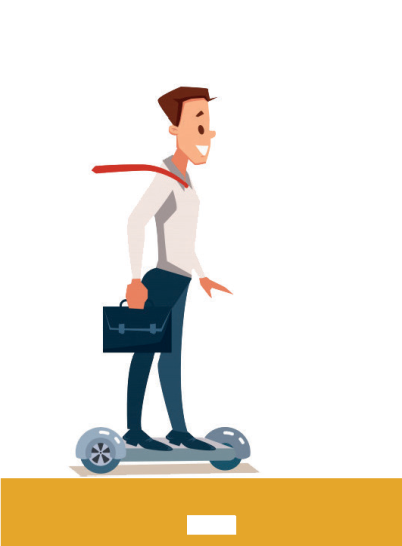 <номер>
2
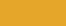 РЕЗУЛЬТАТ
Для оценки эффективности практики используется ряд индикаторов.
ИНДИКАТОРЫ ПРОЦЕССА:
отчет отдела кадров о количестве обученных сотрудников;  повышение уровня осведомленности о риске потребления алкоголя.
ИНДИКАТОРЫ РЕЗУЛЬТАТА
Снижение доли сотрудников в «красной зоне» по результатам теста AUDIT.
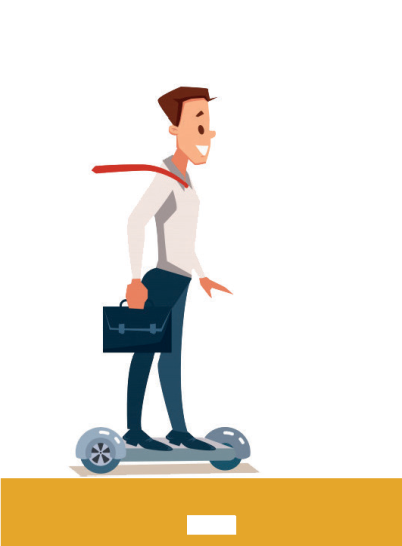 <номер>
2
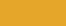 Коммуникационная кампания осведомленности  в отношении алкоголя
ЦЕЛЬ
Повысить осведомленность работников и менеджеров о вреде, связанном с алкоголем, и ри-  сках, связанных с алкоголем на рабочем месте.
ОПИСАНИЕ
Коммуникационная кампания, направленная на повышение осведомленности сотрудников,  является ключевым компонентом, предваряющим организацию любых действий, направленных  на снижение пагубного употребления алкоголя.
Научные данные показывают, что программы обучения и подготовки на рабочем месте могут  эффективно влиять на поведение сотрудников, связанное с употреблением алкоголя. Важным  аспектом информационной работы является также предоставление сведений о политике в отно-  шении употребления алкоголя, о помощи, которую сотрудники могут получить на рабочем месте,  или о поддержке, предлагаемой сторонними организациями. Информация о последствиях упо-  требления алкоголя способствует развитию культуры в организации, где работники, зная о потен-  циальных рисках алкогольного потребления для безопасности и здоровья, готовы поощрять друг  друга к безопасной работе.
Чтобы обучение сотрудников было эффективным, оно не должно быть одноразовым меро-  приятием. Обучение сотрудников следует проводить регулярно, и также регулярно сотрудники  должны быть снабжены информационными материалами (брошюрами, буклетами) и контактной  информацией, куда можно обратиться за помощью. Для организации эффективного обучения рекомендуется подготовить группу организаторов (2–3 координаторов для небольшой компании или  команды для крупной), которые проводят обучение.
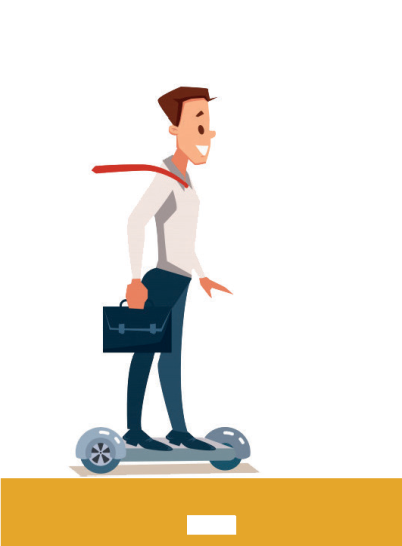 <номер>
2
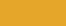 Темы тренингов антиалкогольной направленности в рамках программы  обучения и подготовки на рабочем месте
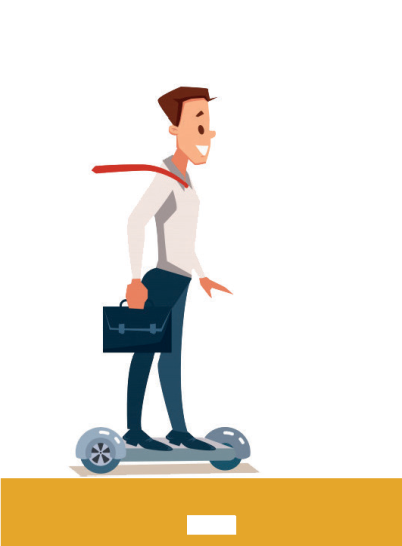 <номер>
2
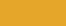 ОТВЕТСТВЕННЫЕ:
отдел кадров;
PR-отдел.
СРОКИ РЕАЛИЗАЦИИ
До достижения устойчивого результата.
РЕЗУЛЬТАТ
Для оценки эффективности практики используется ряд индикаторов.
ИНДИКАТОРЫ ПРОЦЕССА:
Отчет отдела кадров о количестве обученных сотрудников, количестве активных посетителей  сайта, количестве звонков на горячую телефонную линию.
ИНДИКАТОРЫ РЕЗУЛЬТАТА:
повышение уровня осведомленности о риске потребления алкоголя, %;
повышение уровня осведомленности о политике (стандарте) в отношении употребления      алкоголя, %;
доля сотрудников, положительно ответивших на вопросы проверочного теста.
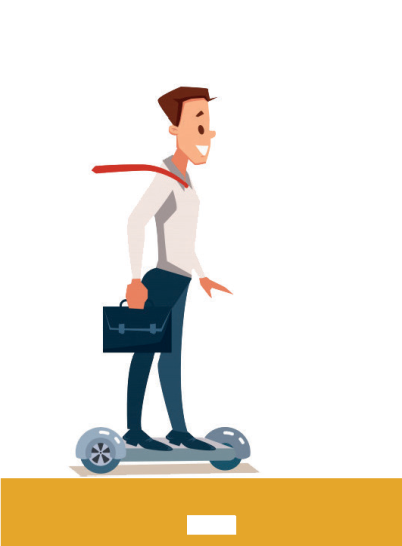 <номер>
2
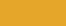 Управление стрессом
Стресс приводит к многочисленным проблемам со здоровьем, таким как депрессия, болезни  сердца, диабет и ожирение. Программы здоровья на рабочем месте, которые помогают сотрудни-  кам справляться со стрессом, могут улучшить их здоровье и благополучие.
Здоровье организации и здоровье ее сотрудников неразрывно связаны между собой. Ни бизнес,  ни сотрудники не могут процветать и быть успешными друг без друга. Стресс, с которым сталкива-  ются сотрудники на работе, обостряется по мере того, как организации стремятся стать конкуренто-  способными на международном уровне. Развивающиеся организации все чаще создают стрессовые  факторы на рабочем месте; возникают ситуации и условия, в которых сотрудники испытывают стресс.  В то время как специфические стрессоры на рабочем месте, с которыми сталкиваются люди, часто  уникальны для каждой организации (отдельного человека).
Типичные типы стрессоров включают в себя:
Рабочие стрессоры (физические и умственные требования, отсутствие разнообразия или  стимуляции, сложные схемы смены, физическая среда).
Ролевые стрессоры (сообщение о конфликтах, двусмысленность, уровни ответственности).
Стрессоры	карьеры	(недо/чрезмерное	продвижение	по	службе,	обеспечение  занятости, возможности карьерного роста).
Стрессоры	отношения	(социальная	среда,	управленческие	взаимодействия,  отношения с сотрудниками, оскорбительное или угрожающее поведение).
Организационные стрессоры (политика, практика, бизнес-системы, коммуникационные  механизмы, механизмы участия, лидерство).
ДРУГИЕ ФАКТОРЫ
Специфичные для отдельных производственных трудовых процессов (нагрузки на зрение, кост-  ную систему/позвоночник и пр.).
ГЕНДЕРНЫЕ ОСОБЕННОСТИ
Гендерные особенности работающих с позиции репродуктивного здоровья.
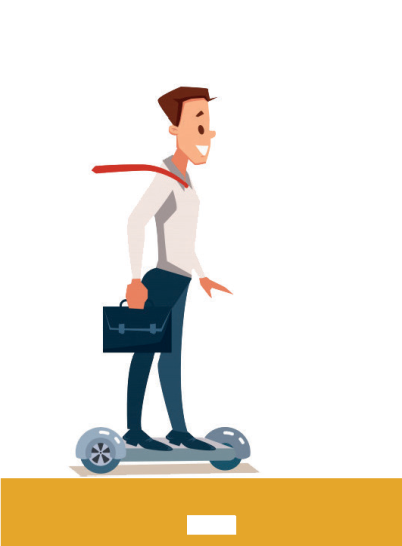 <номер>
2
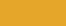 Проведение «Кружков благополучия»
ЦЕЛЬ
Создание благоприятной психоэмоциональной обстановки на рабочем месте.
«Кружки благополучия» – открытые встречи с руководством (в индивидуальном или групповом  формате) для обсуждения вопросов и проблем создания благоприятной среды. Обсуждение мер  по созданию благоприятной психоэмоциональной обстановки является важным компонентом ком-  плексных программ ЗОЖ на рабочем месте. Наиболее важными темами для обсуждения являются:  уровень рабочей нагрузки, возможность влияния на рабочий процесс, создание условий для взаи-  моподдержки, оптимальный режим труда и отдыха, создание благоприятного внутреннего климата.
ОПИСАНИЕ
Приблизительный список тем для обсуждения с рабочими коллективами:
Обсуждение с работниками возможности развивать их профессиональные навыки.
Повышение осведомленности работников по вопросам профилактики агрессии, насилия,  принуждения на рабочем месте, а также буллинга и домогательств.
Проведение линейными руководителями дискуссий работниками для обсуждения спосо-  бов выполнения рабочих задач, обсуждение адекватного уровня рабочей нагрузки (воз-  можность влиять на рабочий процесс).
Обсуждение вопросов создания «здорового» рабочего окружения, позволяющего повы-  сить производительность труда, создание условий для взаимоподдержки (эргономика ра-  бочего места, перерывы и др.).
Обсуждение возможности введения гибкого графика на рабочем месте.
Обсуждение внедрения стандартов психологического благополучия на рабочем месте.
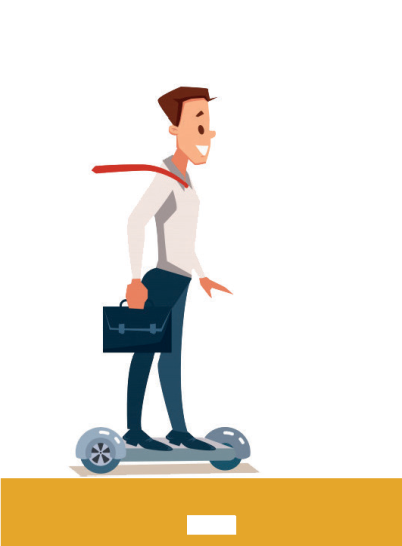 <номер>
2
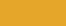 ОТВЕТСТВЕННЫЕ:
служба управления персоналом;
юридическая служба;
служба охраны труда;
медицинская служба.
СРОКИ РЕАЛИЗАЦИИ
Не менее чем 1 раз в квартал.
РЕЗУЛЬТАТ
ИНДИКАТОРЫ ПРОЦЕССА:
количество проведенных собраний для улучшения психологического климата на рабочем  месте;
количество работников, поучаствовавших в собраниях (увеличение количества участников к  предыдущему временному периоду в %).
ИНДИКАТОРЫ РЕЗУЛЬТАТА:
уровень удовлетворенности работой (% изменений по сравнению с предыдущими временны-  ми периодами);
уровень текучести персонала (изменение показателя по отношению к предыдущему периоду).
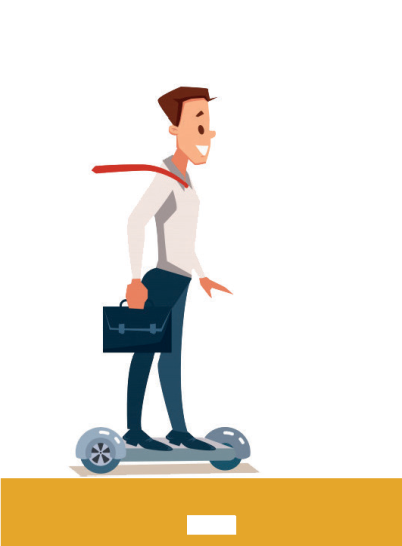 <номер>
2
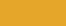 Проведение дня психоэмоционального здоровья
ЦЕЛЬ
Повышение осознанности работников о психосоциальных факторах риска, а также формиро-  вание культуры здорового образа жизни на предприятии. Как правило, дни/недели/месяцы психо-  эмоционального здоровья включают несколько основных частей: оздоровительное тестирование  (оценка риска возникновения хронических неинфекционных заболеваний, оценка функциональ-  ных параметров организма и др.), обучение (семинар или мастер-класс) и индивидуальные кон-  сультации (профилактическое консультирование).
ОПИСАНИЕ
Дни психоэмоционального здоровья – мероприятия, проходящие на терри-  тории компании. Для проведения мероприятия используются переговорные, актовые залы или  конференц-залы. Перед проведением мероприятия за 4–6 недель проводится коммуникационная  кампания с целью вовлечения работников в программу. Ориентировочное количество участников  в течение дня составляет 100–120 человек. Время отвлечения работника от профессиональных  обязанностей составляет около 30 минут.
Задачами мероприятия являются: оценить уровень психоэмоционального здоровья коллекти-  ва, информировать работников об основах психоэмоциональной гигиены, обеспечить доступность  консультации и поддержки психолога, сформировать навыки управления стрессом, профилактики  профессионального выгорания и депрессии.
Оздоровительное тестирование работников включает системы для анализа психоэмоциональ-  ного и вегетативного напряжения, скорости реакции, концентрации внимания, вариабельности  сердечного ритма; функциональные исследования, направленные на определение функциональ-  ного состояния организма человека, индивидуально-типологических особенностей личности,  функциональных резервов нервной и других систем организма; анкеты для оценки дистресса,  эмоционального выгорания или депрессии. Для консультирования работников приглашаются вра-  чи-психотерапевты, психологи.
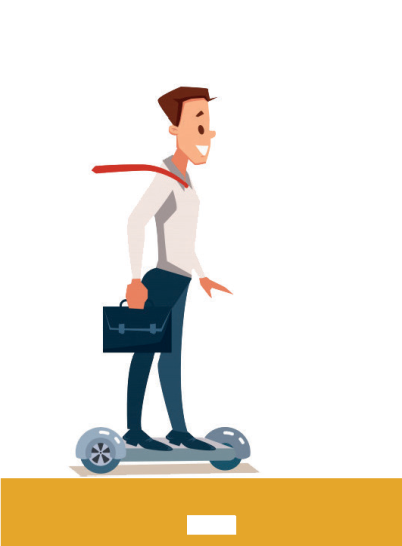 <номер>
116
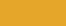 При проведении «Дня здоровья» важно обращать внимание работников на то, по каким во-  просам работники могут получать консультации, а также на то, что консультирование анонимное  и соблюдается политика конфиденциальности.
Во время проведения мероприятия целесообразно проводить образовательные мероприятия.

Примерные образовательные мероприятия  (семинары или мастер-классы) на «Дне здоровья»:
Управление стрессом.
Синдром хронической усталости и его профилактика.
Здоровый сон и управление утомляемостью.
Простые изменения, большие награды: простое руководство для счастливой жизни.
Преодоление депрессии.
Как победить беспокойство и стресс на работе.
Горе и потеря: как пережить потерю в жизни.
Позитивная психология: использование силы счастья, осознанности и внутренней силы.
Основы профилактики джетлаг (jetlag – смена часовых поясов).

Персонал, проводящий консультирования на рабочем месте, должен быть обучен методам  мотивационного консультирования, когнитивно-поведенческой терапии и моделям изменения  поведения.
По итогам мероприятия целесообразно оценивать эффективность проведенного мероприя-  тия с использованием опросников.
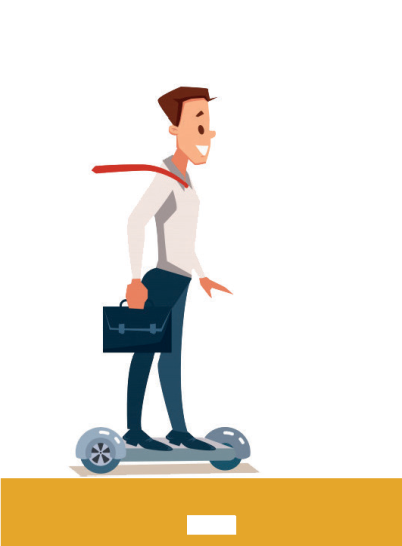 <номер>
116
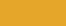 «Сахалин Энерджи Инвестмент Компани Лтд»
Программа «Здоровье на рабочем месте». Мероприятия:
Медицинские меры:
проведение оценки риска развития ССЗ, индекса массы тела,  оценка кардиориска (основано на результатах анализа смертности  по причинам, не связанным с травматизмом на производстве);
проведение профилактических мероприятий для снижения риска  ССЗ;
добровольное медицинское страхование;
проведение скрининговых обследований персонала на алкоголь и  психоактивные вещества;
для работающих во вредных условиях периодические медицин-  ские осмотры;
для офисных работников организована диспансеризация;
оказание медицинской профилактической помощи – курящим со-  трудникам предлагаются бесплатные врачебные консультации и  курсы заместительной терапии, проводится широкая информаци-  онная кампания с использованием плакатов и листовок
Создание условий, поддержка ЗОЖ:
внедрение стандартов организации экстренного медицинского  реагирования;
физкультура и спорт;
здоровое питание, профилактика стресса;
планы по управлению усталостью на рабочем месте;
профилактика употребления табака, алкоголя и наркотиков,
профилактика СПИД/ ВИЧ;
профилактика усталости на рабочем месте (при вахтовом методе  работ) – оценка риска + доступ к интерактивным информационным  материалам об управлении рисками, связанными с усталостью  для персонала;
мероприятия по профилактике ОРВИ и гриппа, включая  санитарное просвещение и вакцинацию;
осуществление программы профилактики алкоголизма и наркома-  нии (повышение осведомленности о вреде алкоголя и наркотиков);
проведение кампании против курения
Охрана труда:
недопущение развития профессиональных заболеваний;
оценка наличия вредных производственных факторов, внедрена  система мониторинга вредных производственных факторов;
оценка рисков для здоровья;
внедрение корректирующих мер по уменьшению рисков, контроль  выполнения осуществляется с помощью внутренней электронной  базы Fountain;
процедуры и планы экстренного медицинского реагирования на  случай экстренных медицинских ситуаций
Мотивация работников:
поощрения персонала к поддержанию хорошей физической фор-  мы и профилактике заболеваний;
медицинская поддержка – ОАО «СОГАЗ», по программе добро-  вольного медицинского страхования и договора при длительных  командировках;
популяризация спорта (движение волонтеров, спортивные меропри-  ятия и состязания внутри подразделений и на корпоративном уровне,  а также в открытых местных и областных чемпионатах по различным  видам спорта: футбол, хоккей, волейбол, теннис, плавание, туризм и  пр.; в компании организованы футбольная и хоккейная команды;
пропаганда здорового образа жизни;
доступ сотрудников компании и членов их семей в корпоративный  спортивно-оздоровительный комплекс в Южно-Сахалинске (спор-  тивный зал, плавательный бассейн, футбольное поле, теннисные  корты, ледовый каток)
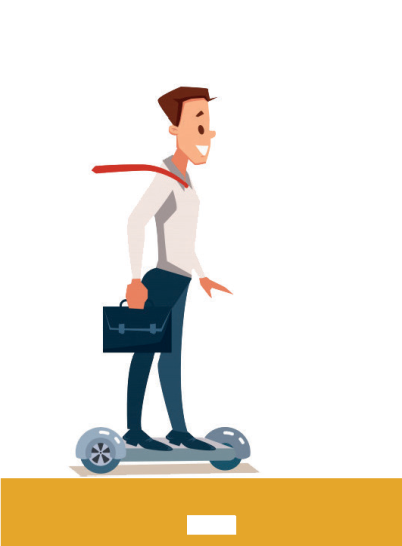 <номер>
116
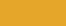 РЕЗУЛЬТАТЫ:

Компания прошла аудит OHSAS 18001 и получила сертификат на со-  ответствие стандарту по управлению охраной здоровья и безопасно-  стью персонала.
100% работников компании, занятых на тяжелых работах и на работах  с вредными и (или) опасными условиями труда, прошли обязательный  периодический медицинский осмотр.
Диспансерными осмотрами охвачено более 80% офисных работников.
Внедрение мероприятий по подсчету и оценки кардиориска и индекса  массы тела позволило снизить смертность по причинам, не связан-  ным с травматизмом на производстве, до нулевого уровня.
Профессиональные заболевания среди сотрудников компании не  регистрировались.
Увеличивается количество работников, ведущих здоровый образ  жизни.
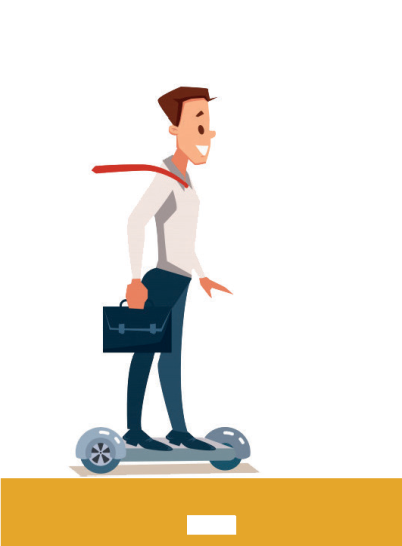 <номер>
116
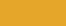 СОГЛАСОВАНО
Председатель  профсоюзной организации
« 	»  	 20 	 г.
УТВЕРЖДАЮ
Руководитель организации
« 	»  	20 	 г.
Программа
корпоративной культуры «Здоровое рабочее место»
<номер>
<номер>
<номер>
<номер>
<номер>
<номер>
<номер>
<номер>
<номер>
<номер>
<номер>